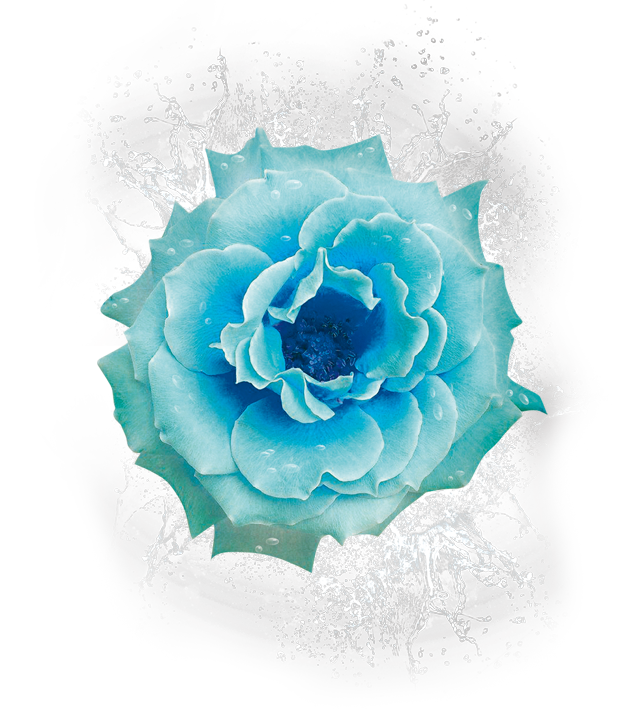 Free
template
CONTENTS
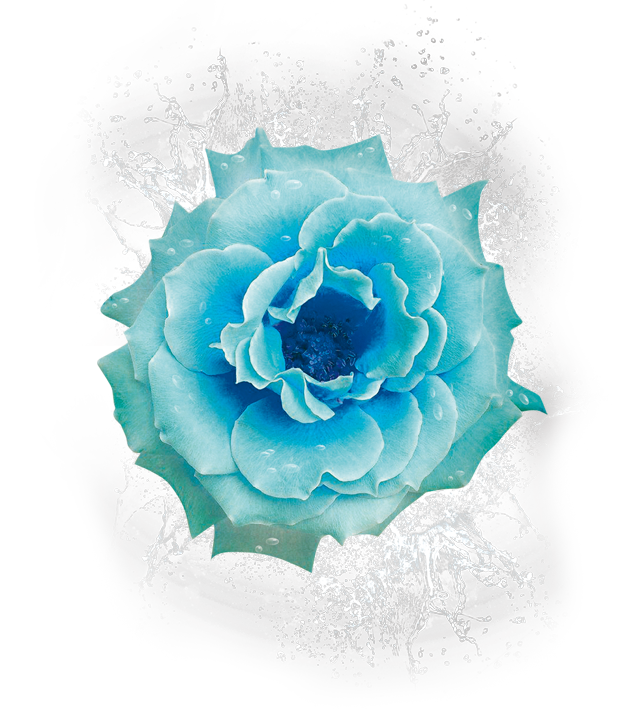 01
02
03
04
Enter question
Enter question
Enter question
Enter question
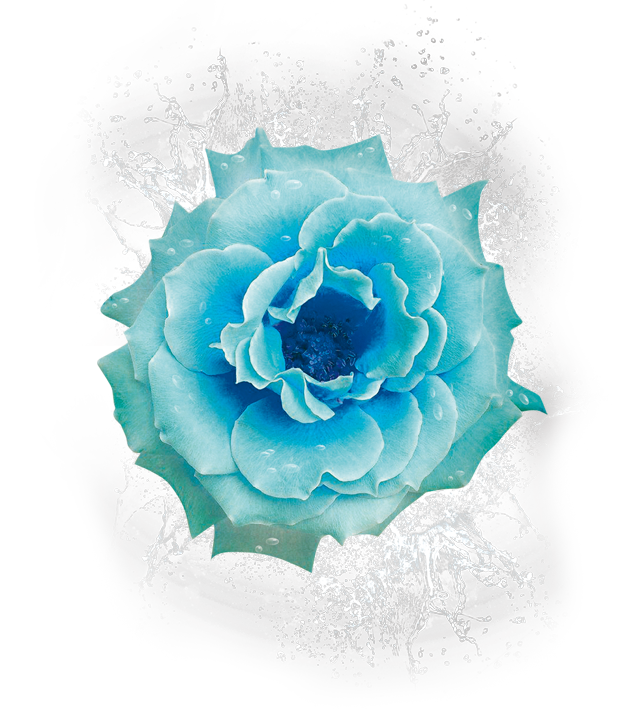 01
Please add detailed description text here to match the title text language style as much as possible, and the language description is as concise and vivid as possible.
Enter question
ELEMENT ONE
Please add detailed description text here to match the title text language style as much as possible, and the language description is as concise and vivid as possible.
ELEMENT TWO
Please add detailed description text here to match the title text language style as much as possible, and the language description is as concise and vivid as possible.
ELEMENT THREE
Please add detailed description text here to match the title text language style as much as possible, and the language description is as concise and vivid as possible.
ELEMENT FOUR
Please add detailed description text here to match the title text language style as much as possible, and the language description is as concise and vivid as possible.
Portofolio 01
Portofolio 03
Portofolio 02
Portofolio 04
Please add detailed description text here to match the title text language style as much as possible, and the language description is as concise and vivid as possible.
Please add detailed description text here to match the title text language style as much as possible, and the language description is as concise and vivid as possible.
Please add detailed description text here to match the title text language style as much as possible, and the language description is as concise and vivid as possible.
Please add detailed description text here to match the title text language style as much as possible, and the language description is as concise and vivid as possible.
Please add detailed description text here to match the title text language style as much as possible, and the language description is as concise and vivid as possible.
Atention
Please add detailed description text here to match the title text language style as much as possible, and the language description is as concise and vivid as possible.
Interest
Desire
Please add detailed description text here to match the title text language style as much as possible, and the language description is as concise and vivid as possible.
Action
Please add detailed description text here to match the title text language style as much as possible, and the language description is as concise and vivid as possible.
Need ?
Development
Marketing
Research
Please add detailed description text here to match the title text language style as much as possible, and the language description is as concise and vivid as possible.
Please add detailed description text here to match the title text language style as much as possible, and the language description is as concise and vivid as possible.
Please add detailed description text here to match the title text language style as much as possible, and the language description is as concise and vivid as possible.
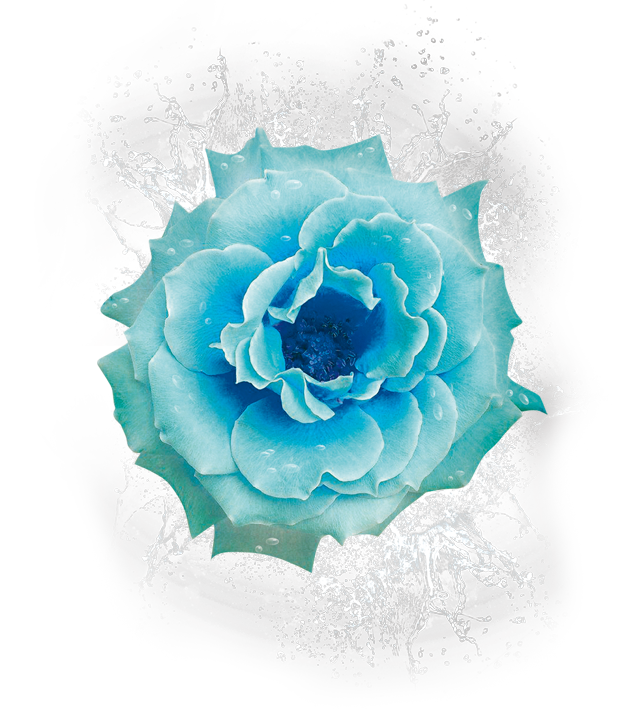 02
Please add detailed description text here to match the title text language style as much as possible, and the language description is as concise and vivid as possible.
Enter question
Project in this years
90%
Please add detailed description text here to match the title text language style as much as possible, and the language description is as concise and vivid as possible.
Please add detailed description text here to match the title text language style as much as possible, and the language description is as concise and vivid as possible.
Date : Oct 22 20XX, Photo by : Jhon poe, Category : Interior Design, Client : Angela Monica
Product Detail :
Strategy
Analysis
Budget
Adjust
Goals
Please add detailed description text here to match the title text language style as much as possible, and the language description is as concise and vivid as possible.
Please add detailed description text here to match the title text language style as much as possible, and the language description is as concise and vivid as possible.
Please add detailed description text here to match the title text language style as much as possible, and the language description is as concise and vivid as possible.
Please add detailed description text here to match the title text language style as much as possible, and the language description is as concise and vivid as possible.
Please add detailed description text here to match the title text language style as much as possible, and the language description is as concise and vivid as possible.
12.00
09.00
18.00
00.00
New York
Sydney
Tokyo
Cairo
Please add detailed description text here to match the title text language style as much as possible, and the language description is as concise and vivid as possible.
Please add detailed description text here to match the title text language style as much as possible, and the language description is as concise and vivid as possible.
Please add detailed description text here to match the title text language style as much as possible, and the language description is as concise and vivid as possible.
Please add detailed description text here to match the title text language style as much as possible, and the language description is as concise and vivid as possible.
Product Detai:
Product Detai:
Product Detai:
Product Detai:
Please add a detailed description text here
Please add a detailed description text here
Please add a detailed description text here
Please add a detailed description text here
Social Icon
Social Icon
Social Icon
Social Icon
Social Icon
Social Icon
Please add a detailed description text here.
Please add a detailed description text here.
Please add a detailed description text here.
Please add a detailed description text here.
Please add a detailed description text here.
Please add a detailed description text here.
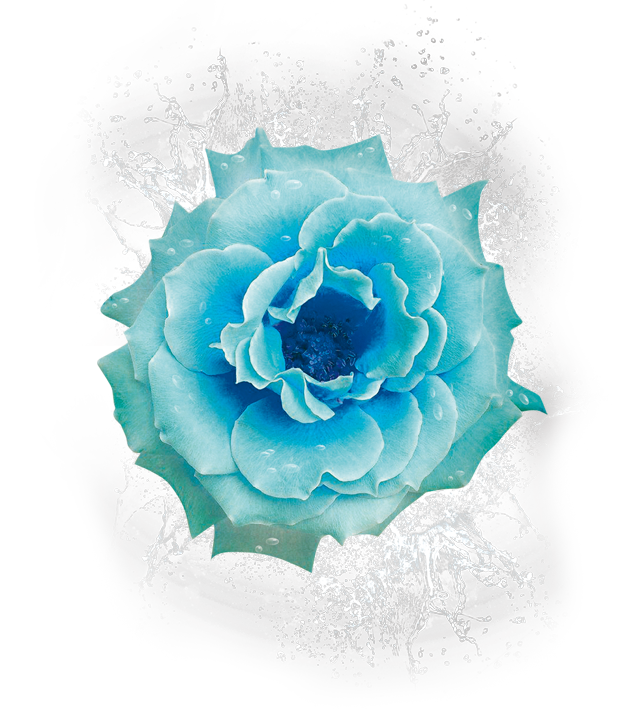 03
Please add detailed description text here to match the title text language style as much as possible, and the language description is as concise and vivid as possible.
Enter question
50%
70%
25%
81%
SECOND QUARTER
SECOND QUARTER
THIRD QUARTER
FIRST QUARTER
Please add detailed description text here to match the title text language style as much as possible, and the language description is as concise and vivid as possible.
Please add detailed description text here to match the title text language style as much as possible, and the language description is as concise and vivid as possible.
Please add detailed description text here to match the title text language style as much as possible, and the language description is as concise and vivid as possible.
Please add detailed description text here to match the title text language style as much as possible, and the language description is as concise and vivid as possible.
S
Strenghts
Please add detailed description text here to match the title text language style as much as possible, and the language description is as concise and vivid as possible.
Weakness
Please add detailed description text here to match the title text language style as much as possible, and the language description is as concise and vivid as possible.
W
O
T
Threats
Please add detailed description text here to match the title text language style as much as possible, and the language description is as concise and vivid as possible.
Opportunities
Please add detailed description text here to match the title text language style as much as possible, and the language description is as concise and vivid as possible.
40%
Please add a detailed description text here.
20%
Please add a detailed description text here.
Please add a detailed description text here.
30%
10%
Please add a detailed description text here.
Idea
Money
Time
Tools
Success
Please add detailed description text here to match the title text language style as much as possible, and the language description is as concise and vivid as possible.
Please add detailed description text here to match the title text language style as much as possible, and the language description is as concise and vivid as possible.
Please add detailed description text here to match the title text language style as much as possible, and the language description is as concise and vivid as possible.
Please add detailed description text here to match the title text language style as much as possible, and the language description is as concise and vivid as possible.
Please add detailed description text here to match the title text language style as much as possible, and the language description is as concise and vivid as possible.
Gas & Oil
Metal
98%
95%
70%
65%
60%
40%
Asia
Europe
Africa
Please add detailed description text here to match the title text language style as much as possible, and the language description is as concise and vivid as possible.
Please add detailed description text here to match the title text language style as much as possible, and the language description is as concise and vivid as possible.
Please add detailed description text here to match the title text language style as much as possible, and the language description is as concise and vivid as possible.
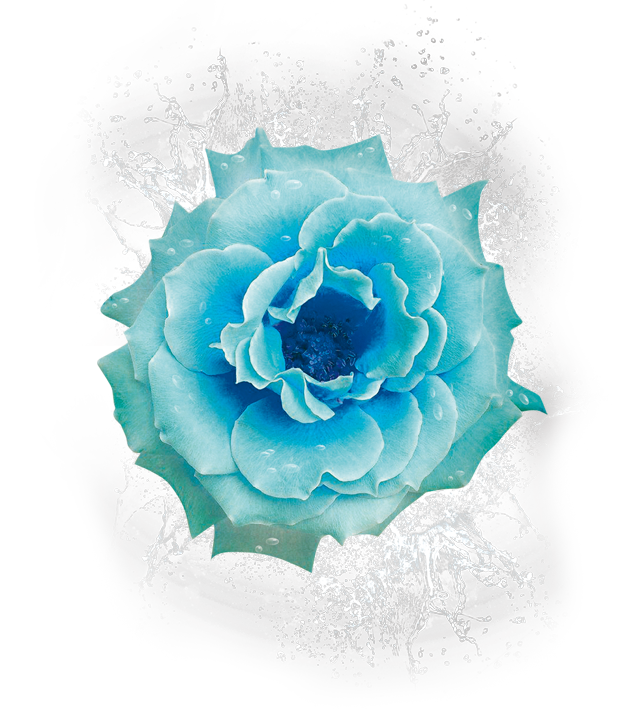 04
Please add detailed description text here to match the title text language style as much as possible, and the language description is as concise and vivid as possible.
Enter question
Process 1
Process 2
Process 3
Please add a detailed description text here.
Please add a detailed description text here.
Please add a detailed description text here.
TITLE ADD HERE
TITLE ADD HERE
TITLE ADD HERE
TITLE ADD HERE
TITLE ADD HERE
TITLE ADD HERE
TITLE ADD HERE
TITLE ADD HERE
TITLE ADD HERE
59%
67%
25%
Please enter your question
Please add detailed description text here to match the title text language style as much as possible, and the language description is as concise and vivid as possible.
Click to enter
Click to enter
Click to enter
Click to enter
Click to enter
Write in detail......Click to enter the specific text of this column, concise description of the sub-item content, this is a concept diagram, please modify according to your specific content as appropriate.
PptTemplate http://www.1ppt.com/moban/
Mamia Derson
Laura Adrean
Adam Lenon
Jhon Lucas
Publisher
Publisher
Publisher
Publisher
Please add detailed description text here to match the title text language style as much as possible, and the language description is as concise and vivid as possible.
Please add detailed description text here to match the title text language style as much as possible, and the language description is as concise and vivid as possible.
Please add detailed description text here to match the title text language style as much as possible, and the language description is as concise and vivid as possible.
Please add detailed description text here to match the title text language style as much as possible, and the language description is as concise and vivid as possible.
Time Management
Team Work
Organising
Creativity
Please add a detailed description text here.
Please add a detailed description text here.
Please add a detailed description text here.
Please add a detailed description text here.
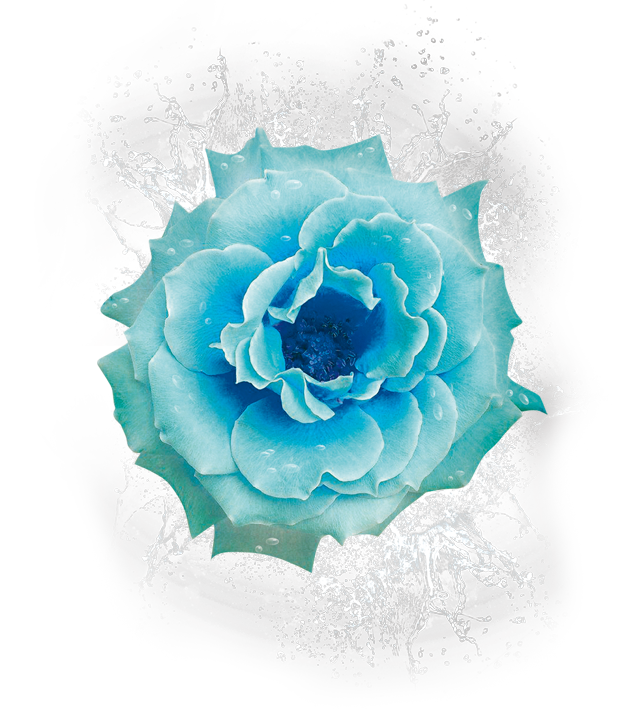 Thanks